Grace Bible Church Glorifying God by Making Disciples of Jesus ChristGraceBibleNY.Org/ New-Testament-Survey
NT Survey - MARK
Author: Mark
John Mark (Acts 12:12);  Cousin of Barnabas – (Colossians 4:10); Mother had a large house in Jerusalem (Acts 12); Led to the Lord by Peter? (1 Peter 5:13); On first missionary journey (Acts 13:5,13); Cause of division between Paul & Barnabas (Acts 15); Became useful to Paul (2 Timothy 4:11)
Affirmed as author by early church - Papias, Irenaeus, Clement of Alexandria, etc.
NT Survey - MARK
Theme: Jesus, The Son of God as a Servant
Pastoral, the nature of being a disciple
Written to a Roman audience – omitting material not important to Gentiles while explaining the unfamiliar. 
A theme of “Jesus: the victor in conflict” is contrasted with Roman emphasis on power
Written: ~ A.D. 60 – other gospels NOT dependent on Mark
NT Survey - MARK
Key Verse: 10:45 - “For even the Son of Man did not come to be served but to serve, and to give His life a ransom for many.”
NT Survey - MARK
I. Sent to Serve (1-10)
	A. The Presentation of the Servant. 1:1-2:12
	B. The Opposition to the Servant. 2:13-8:26
	C. The Instruction from the Servant. 8:27-10:52
II. Sent to Sacrifice / Save (11-14)
	A. The Rejection of the Servant. 11-15
	B. The Resurrection of the Servant. 16
NT Survey - LUKE
Author: Luke – a co-laborer with Paul from the 2nd Missionary Journey on. 
Written: ~A.D. 58-60
Theme: Jesus as the Son of Man
A historical, chronological account of Jesus as the perfect Son of Man who came to seek and save sinful men.
Key Verse: 19:10 – “For the Son of Man has come to seek and to save what which is lost”
NT Survey - LUKE
Misc: Luke places a stress that Christ is also Savior of the Gentiles. 
He is writing to Theophilus, a Greek man, engaging in a Greek way of thinking by providing a history of Jesus based on eyewitness accounts. 
He frequently notes timing and location of events.
LUKE - Outline
I. Seeking the Lost. 1:1-19:27 
	A. The ministry of Christ introduced 1:1-4:13
	B. The ministry of Christ in Galilee 4:14-9:50
	C. The ministry of Christ amid growing rejection 	9:51-19:27
II. Saving the Lost. 19:28 -ch.24
	A. The ministry of Christ during the week of 	crucifixion 19:28-23:56
	B. The ministry of Christ in His resurrection 	24:1-53
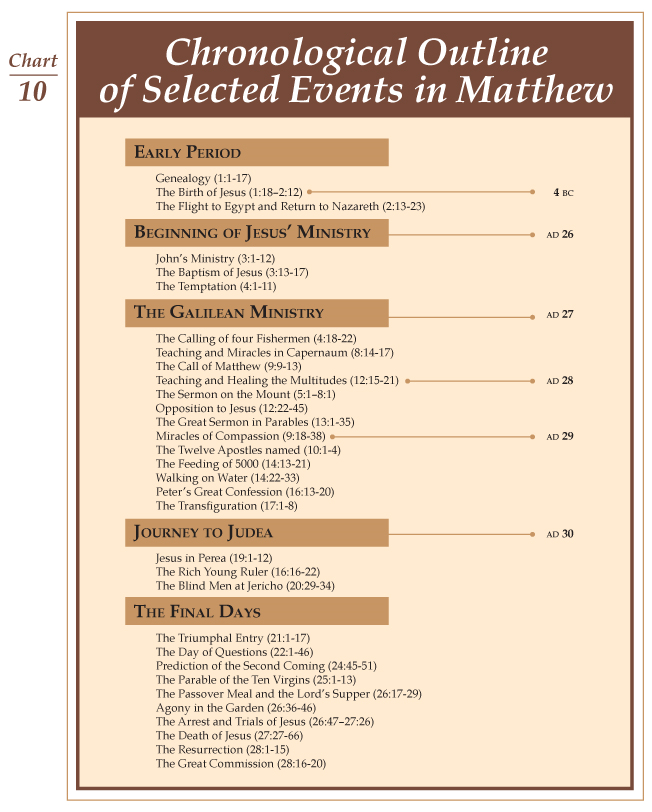 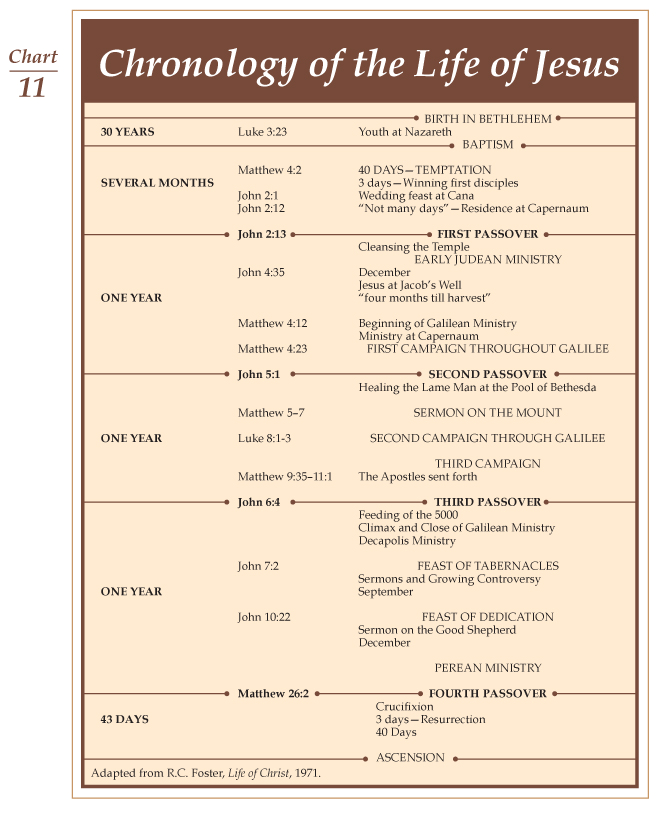 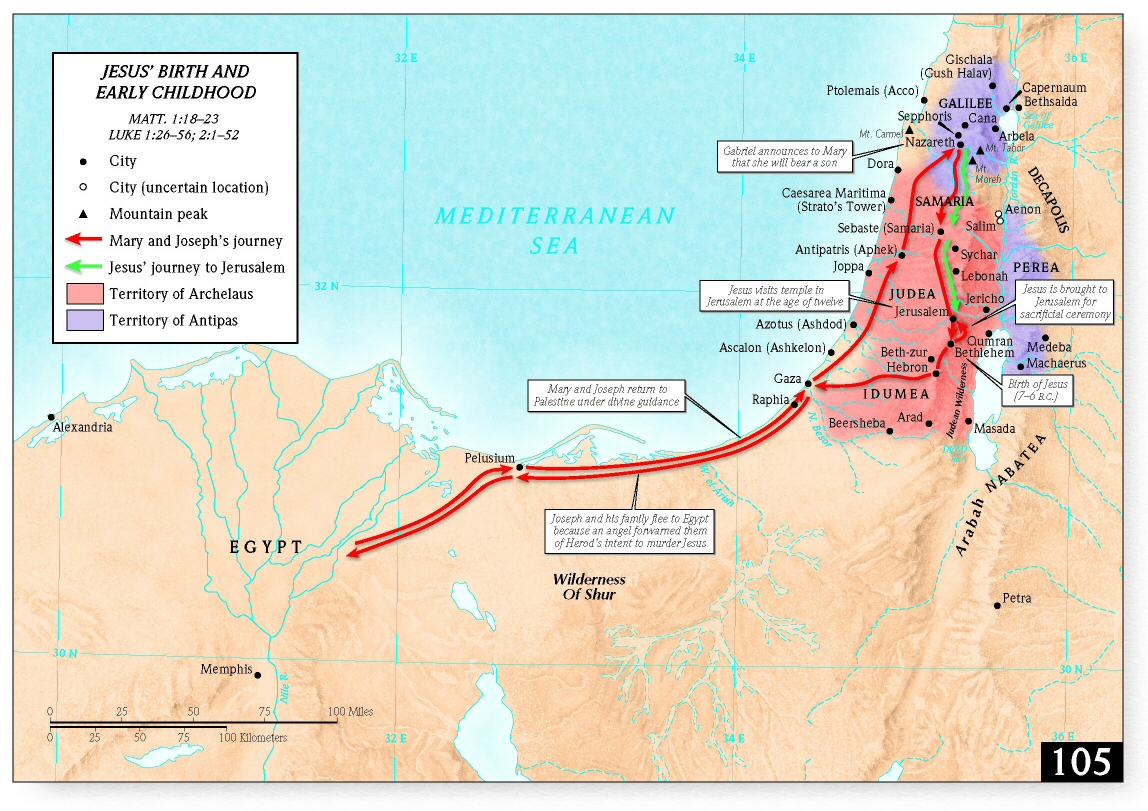 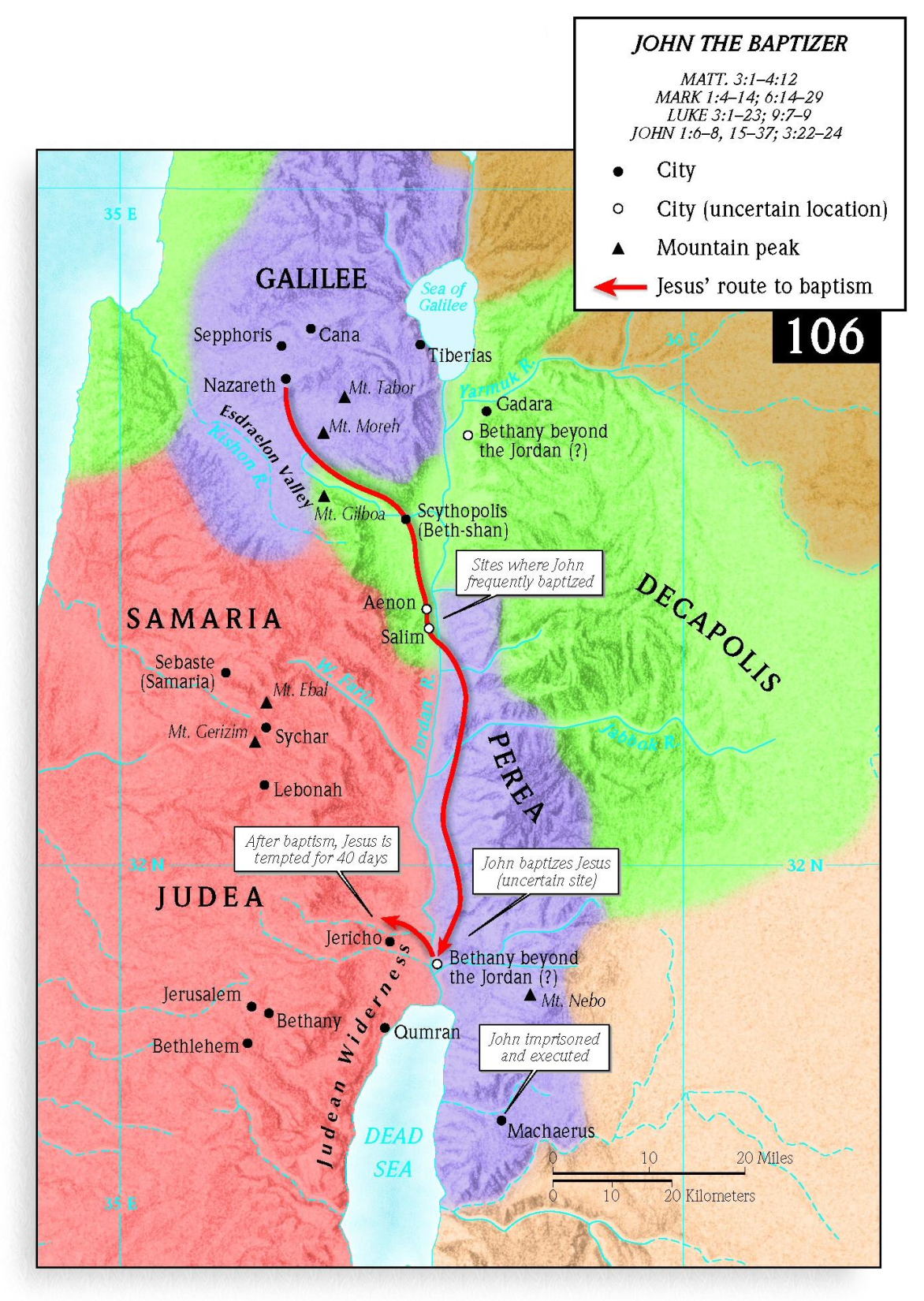 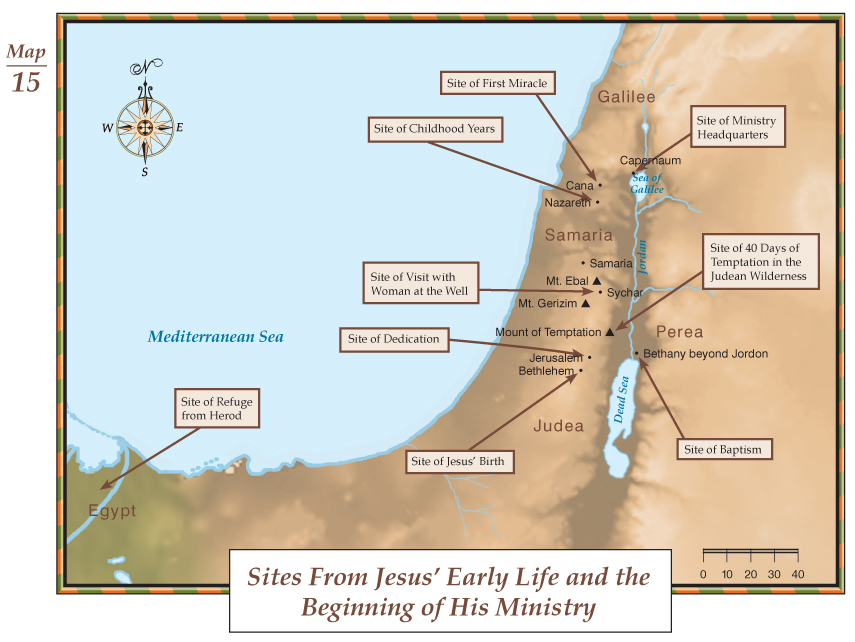 Judean Wilderness – Ascent of Adummim
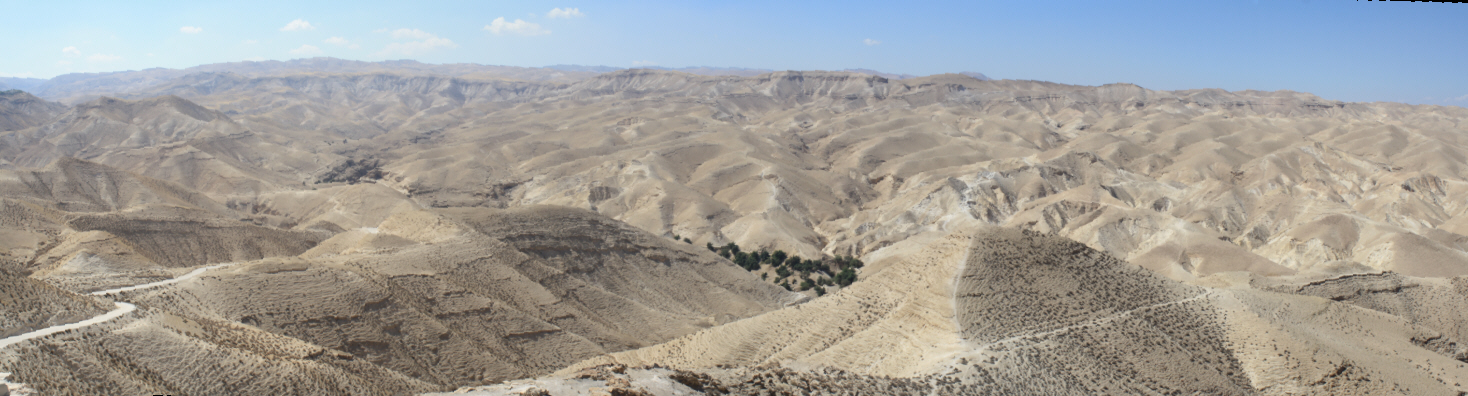 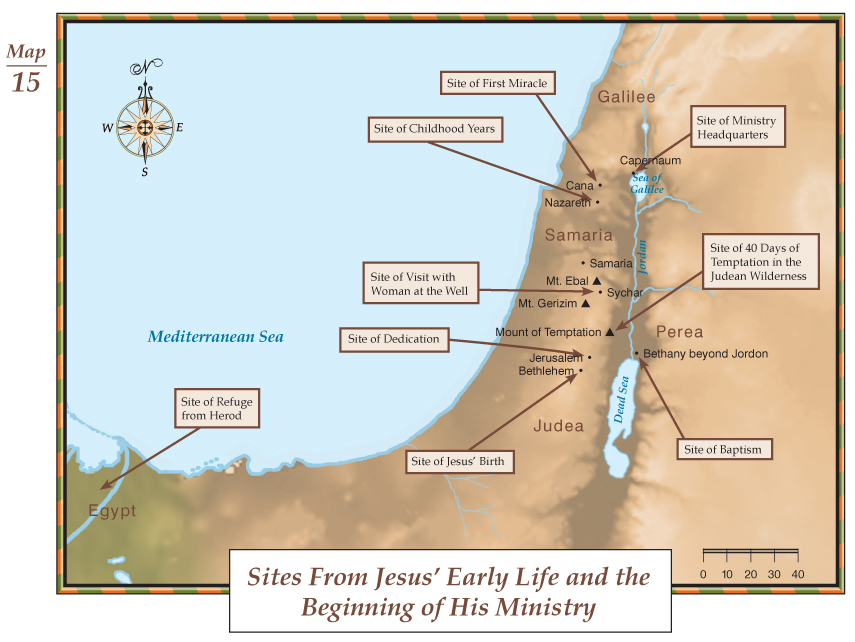 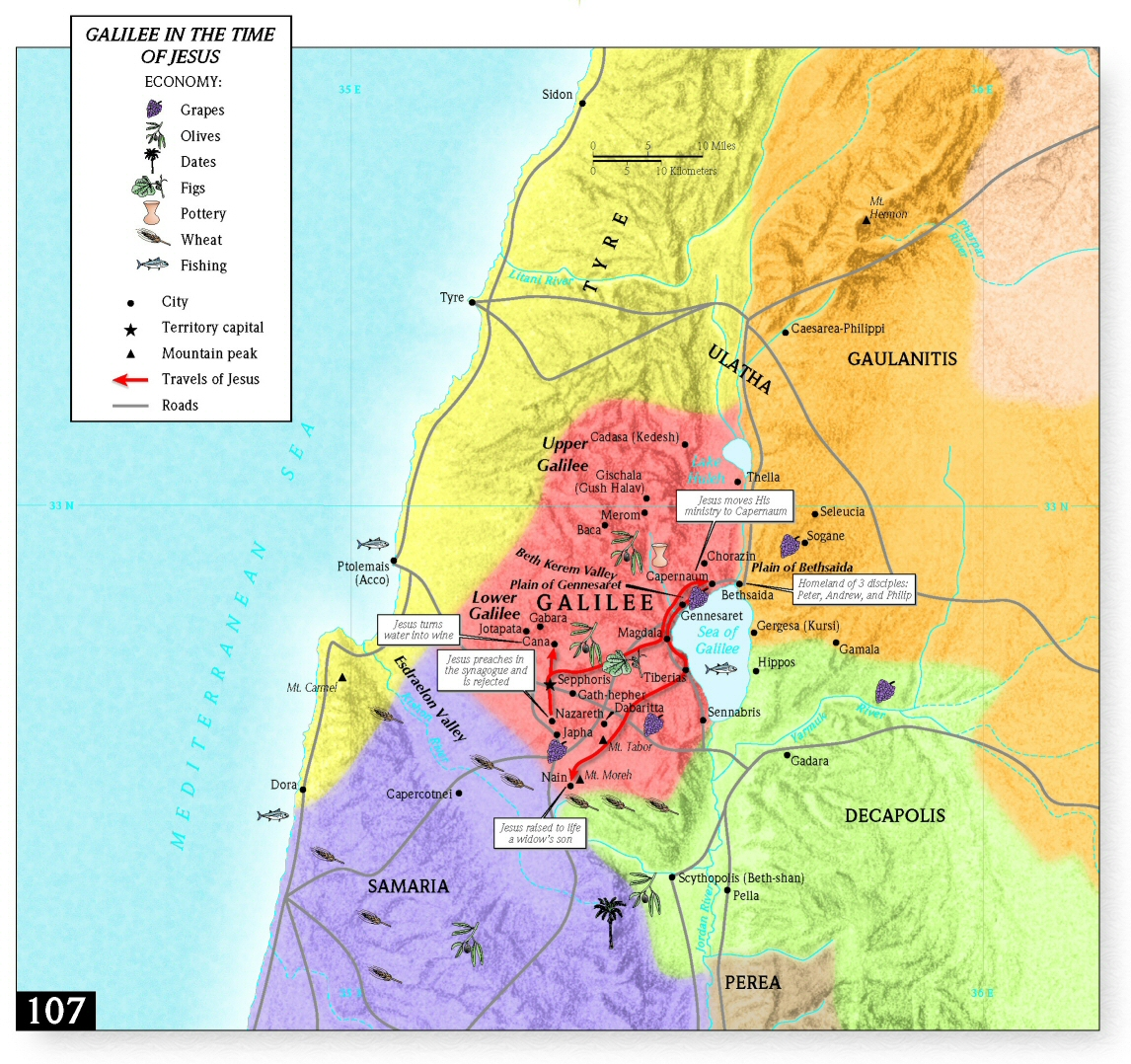 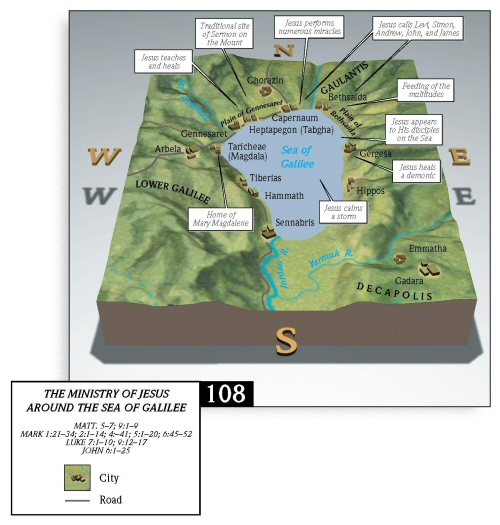 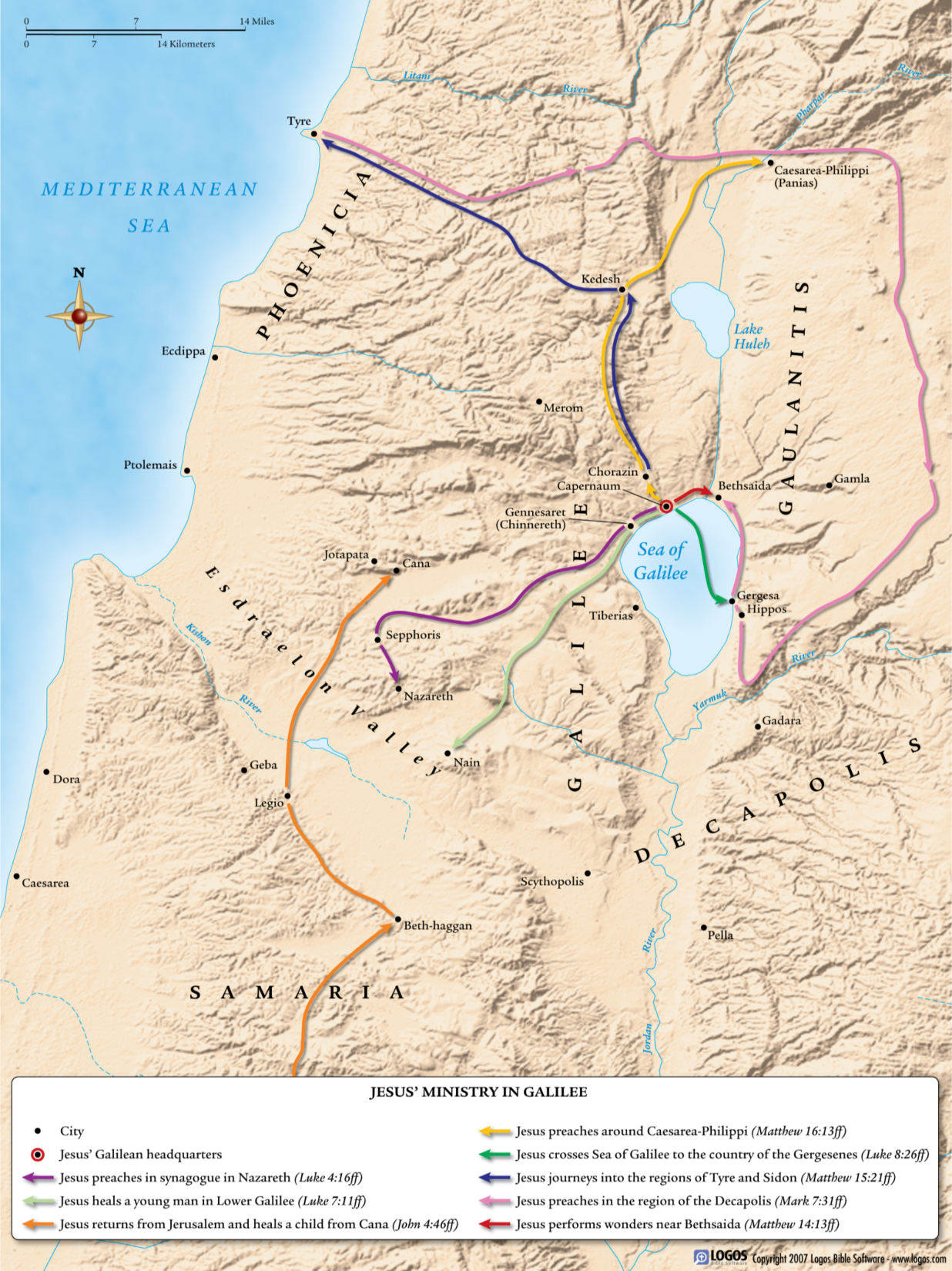 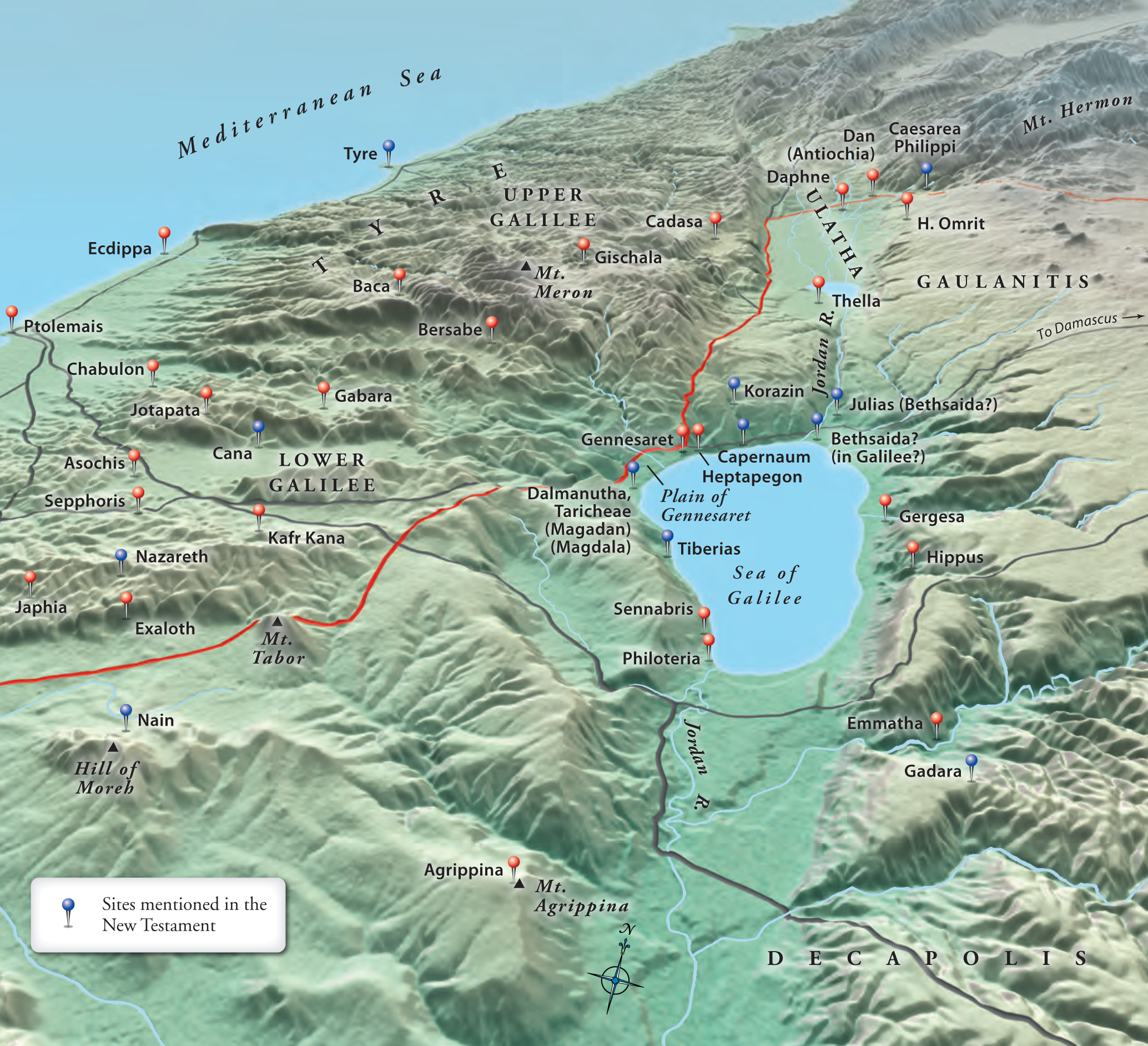 Gersa
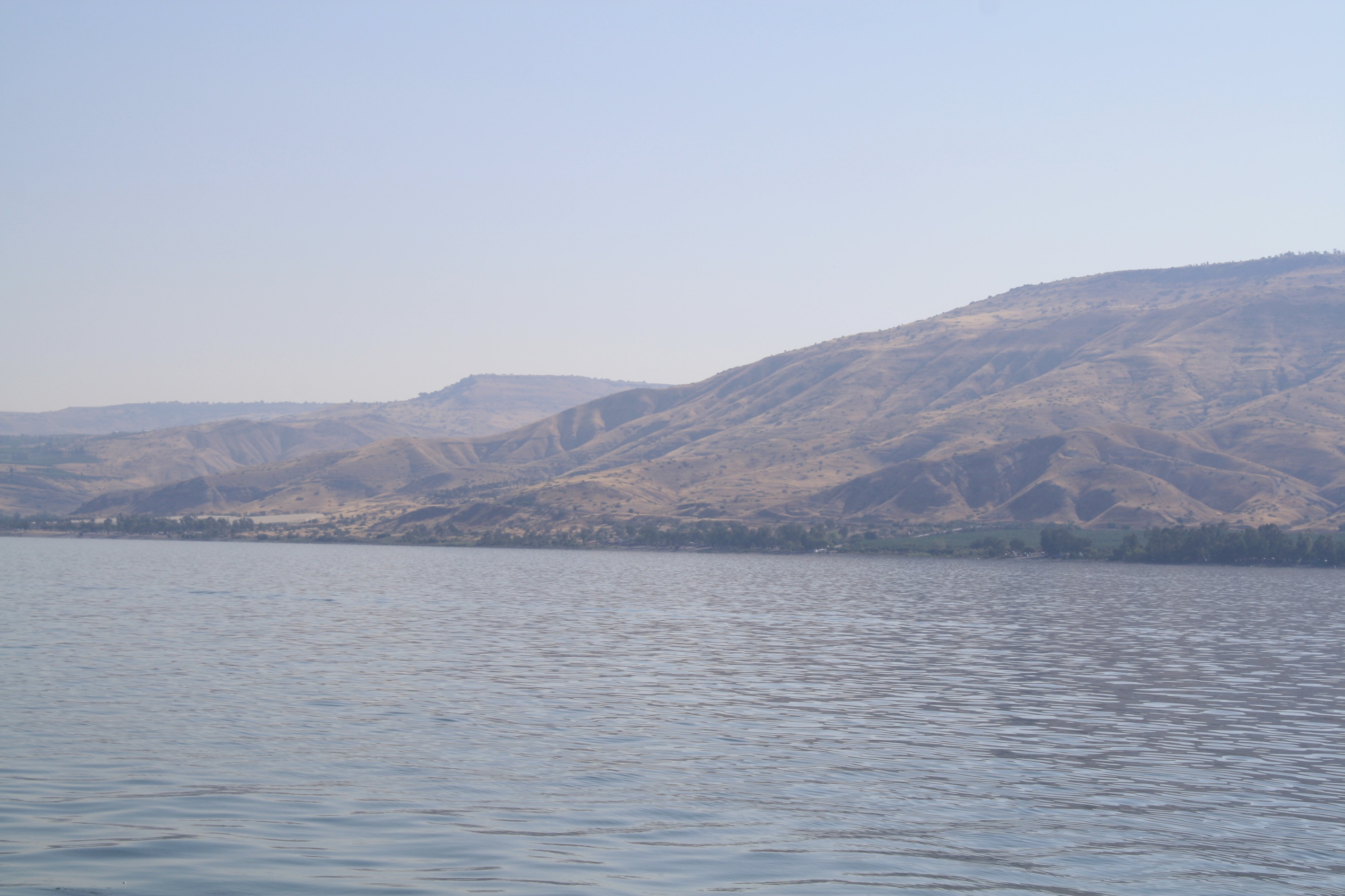 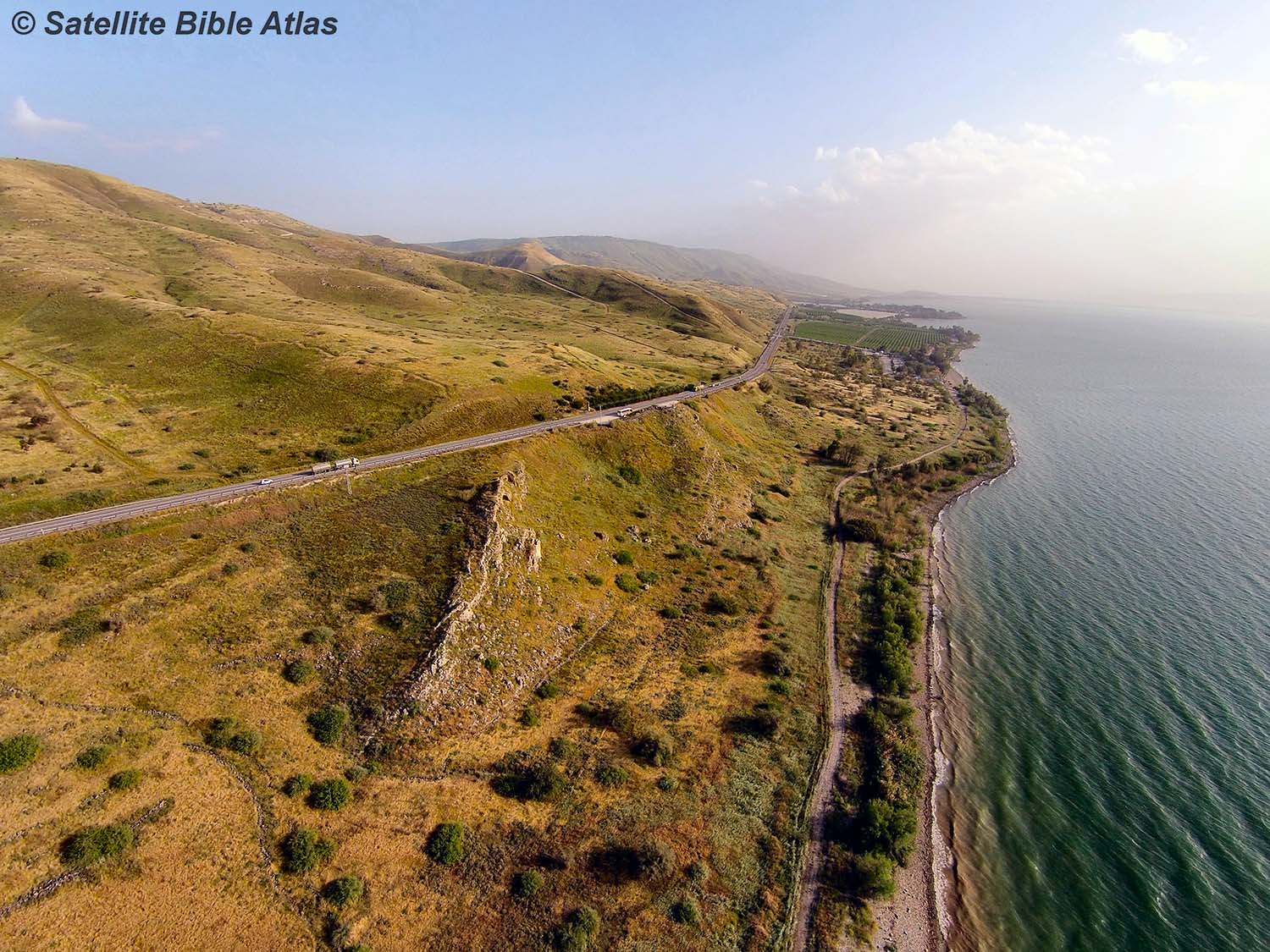 Kursi cliff
Steep hill at Gadera
North End – Sea of Galilee
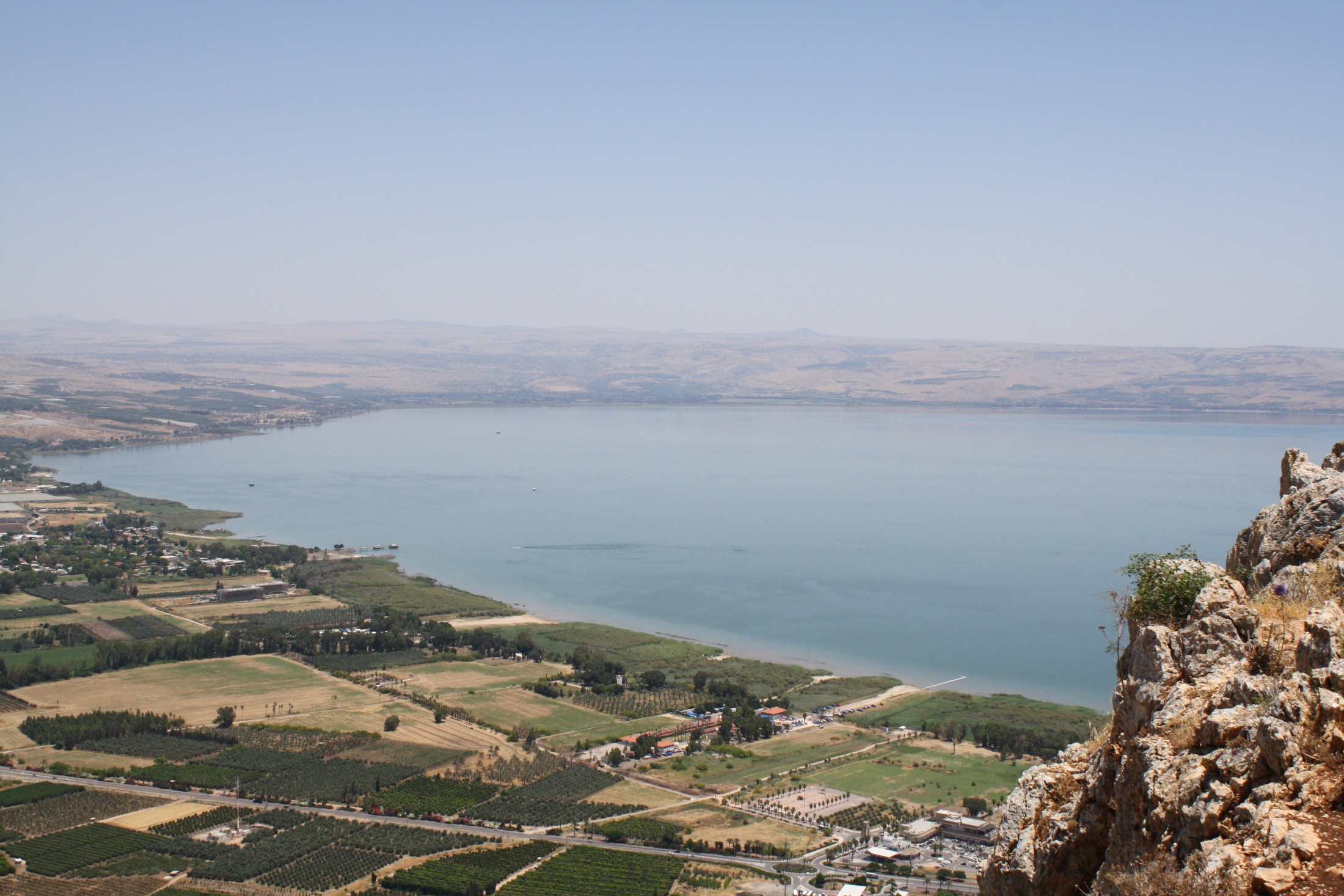 Chorazin
Gersa
Bethsaida
Capernaum
Plain of Gennesaret
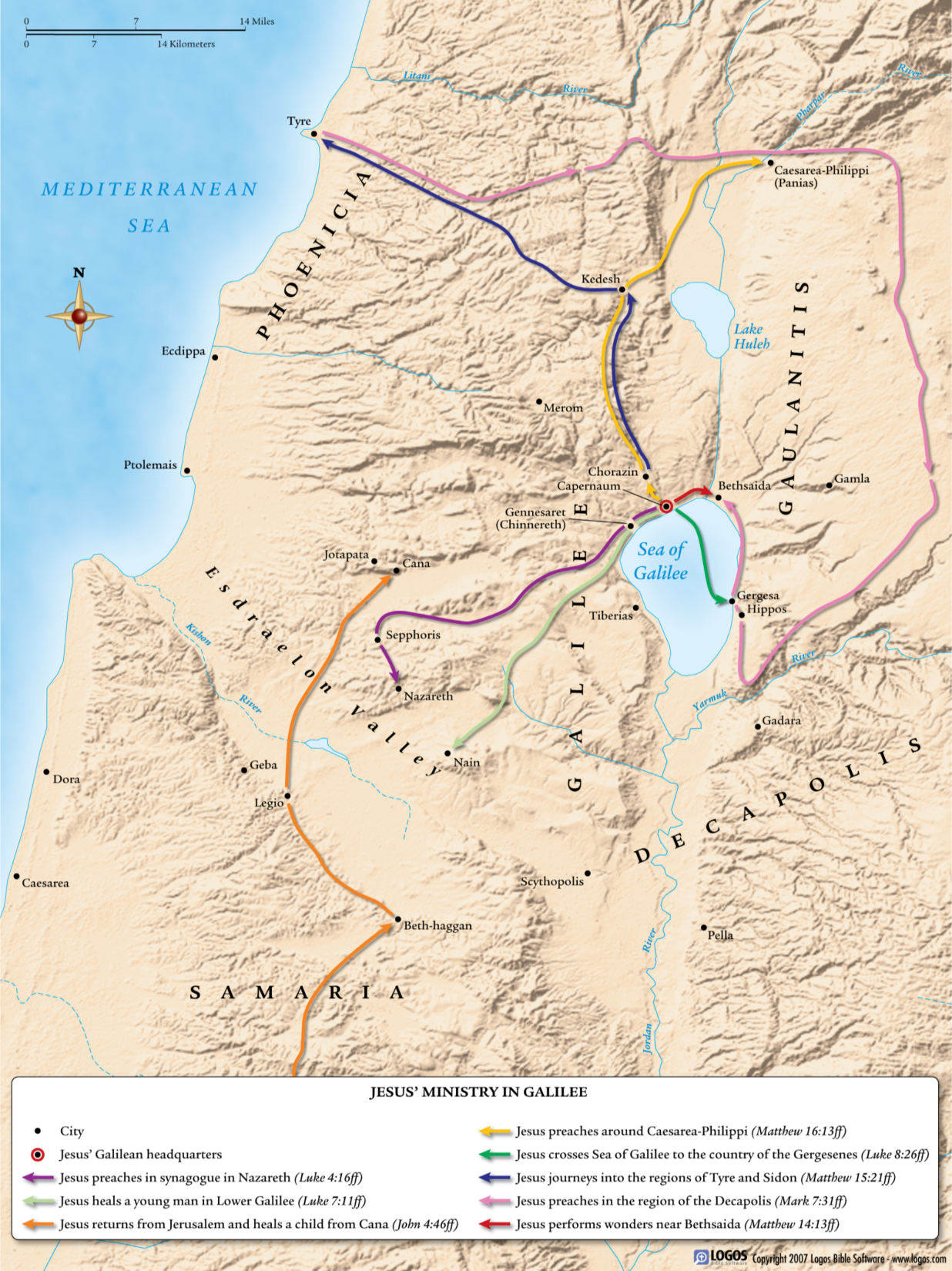 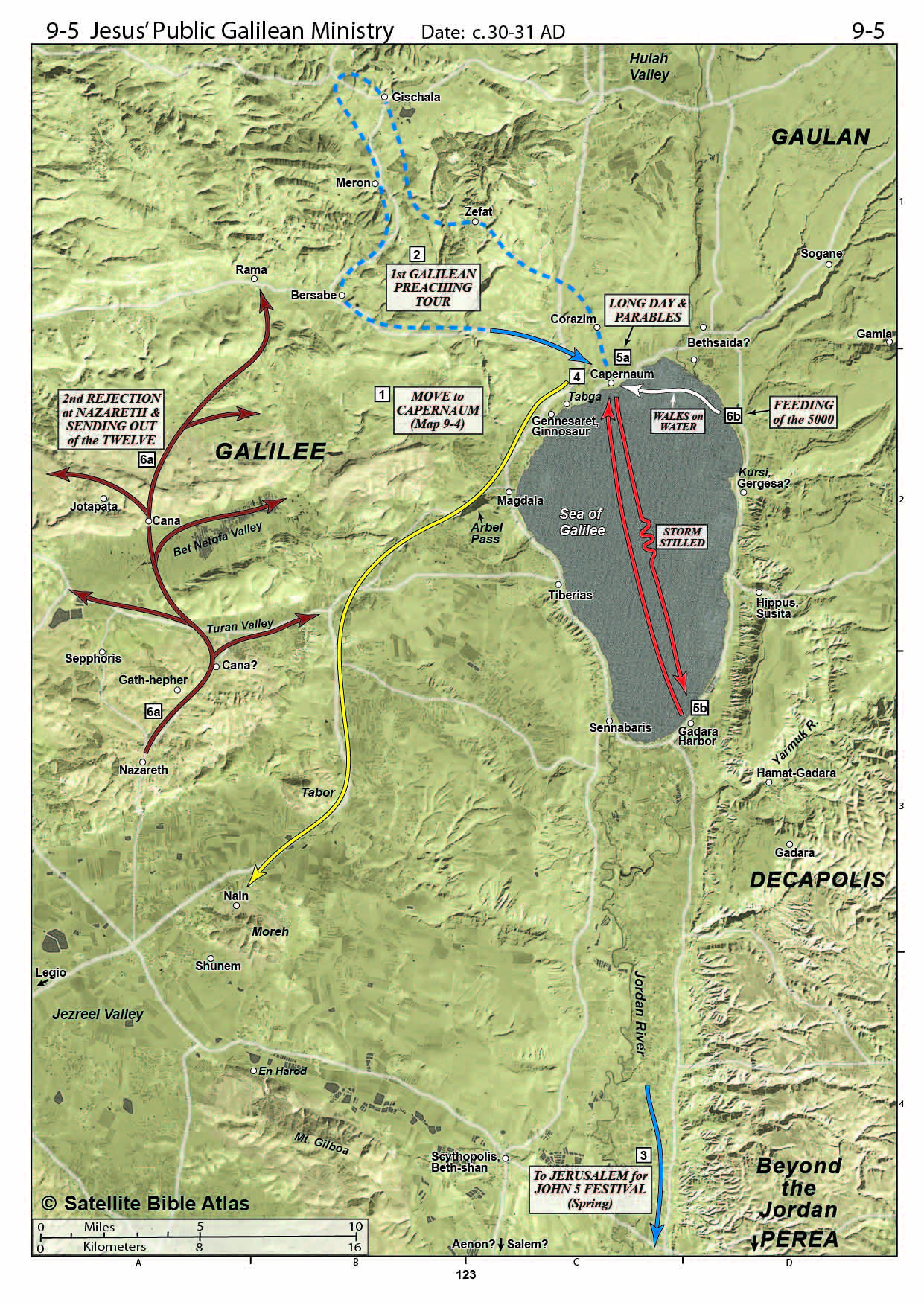 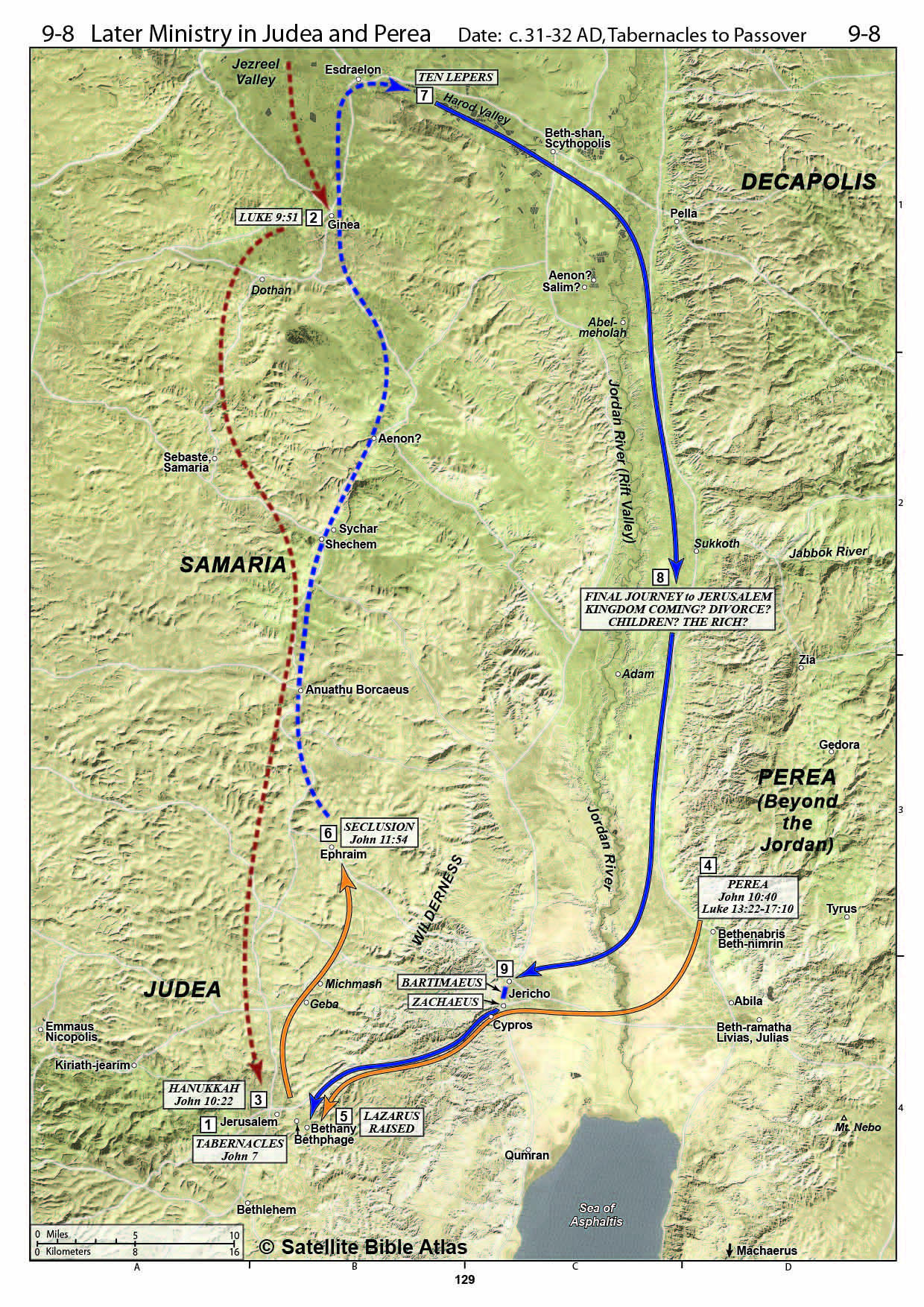 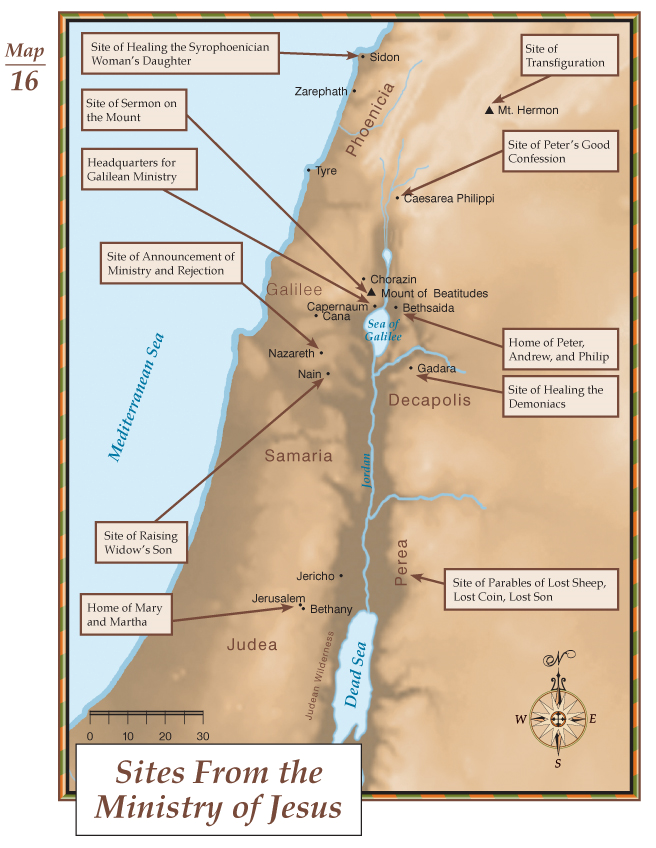 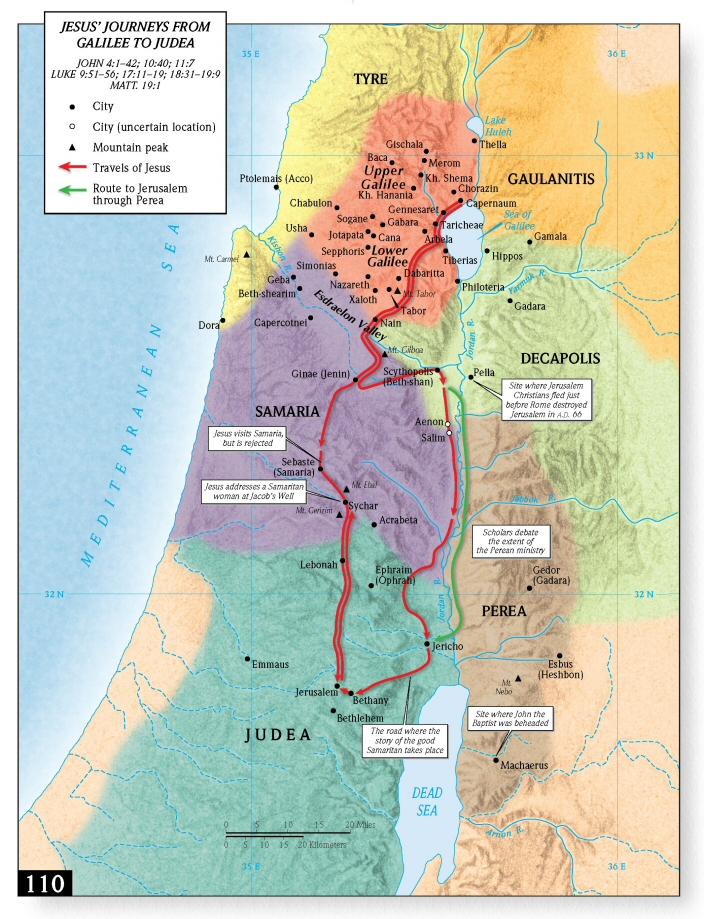 Jerusalem from Mt. of Olives
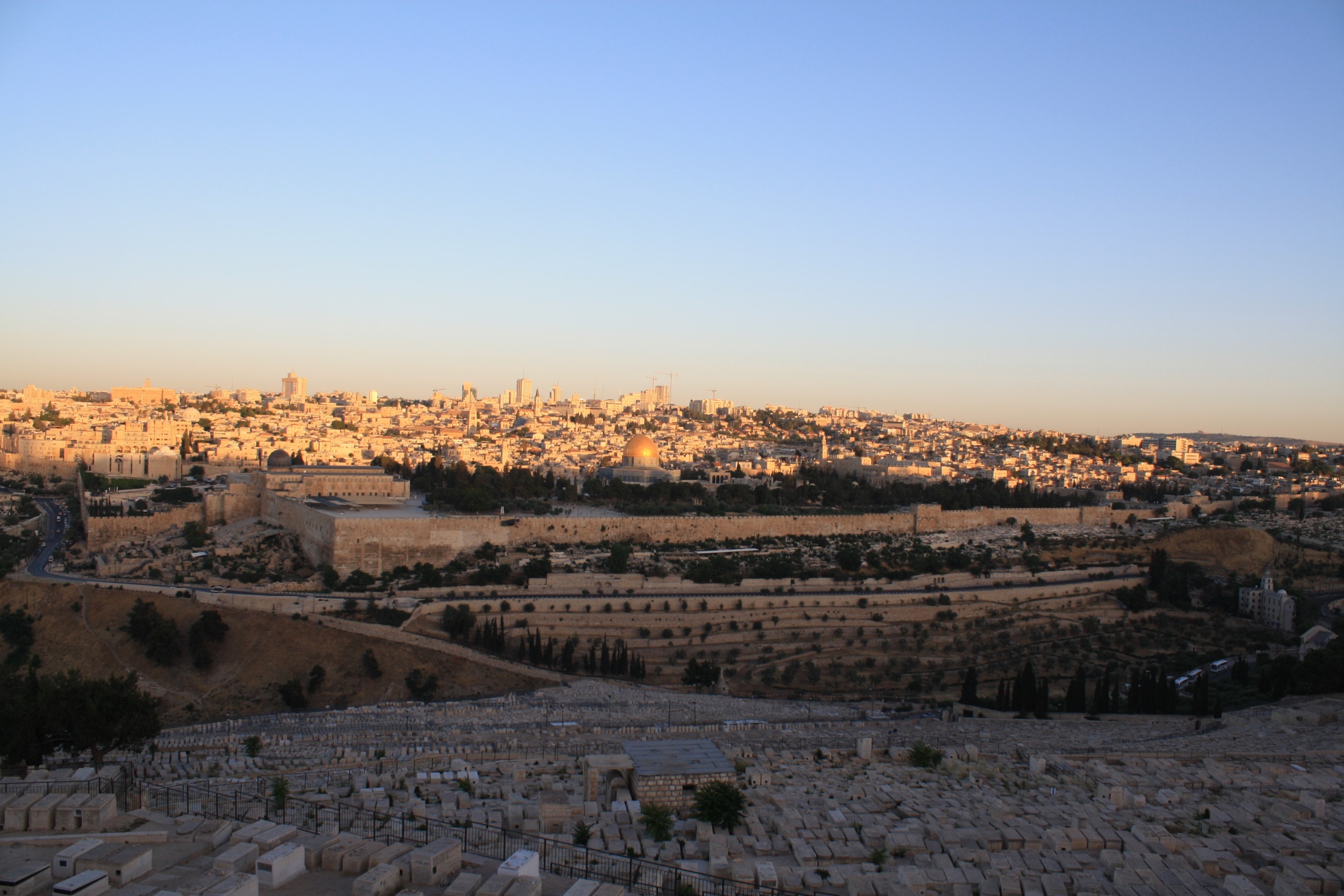 Second Temple – Herod’s Improvements
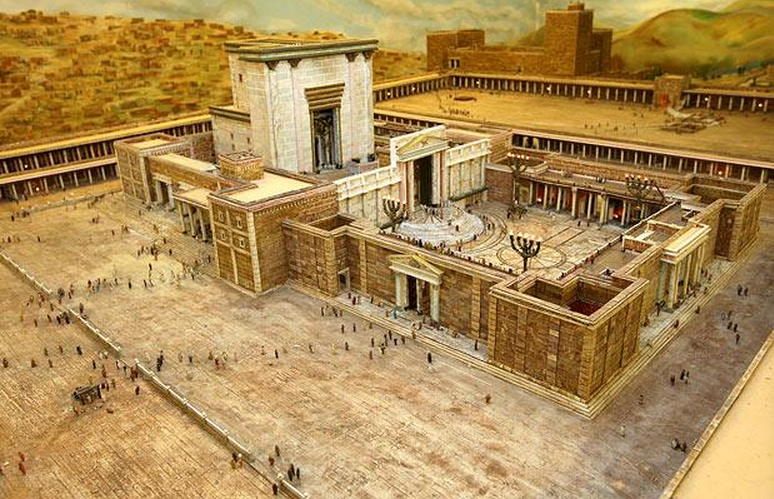 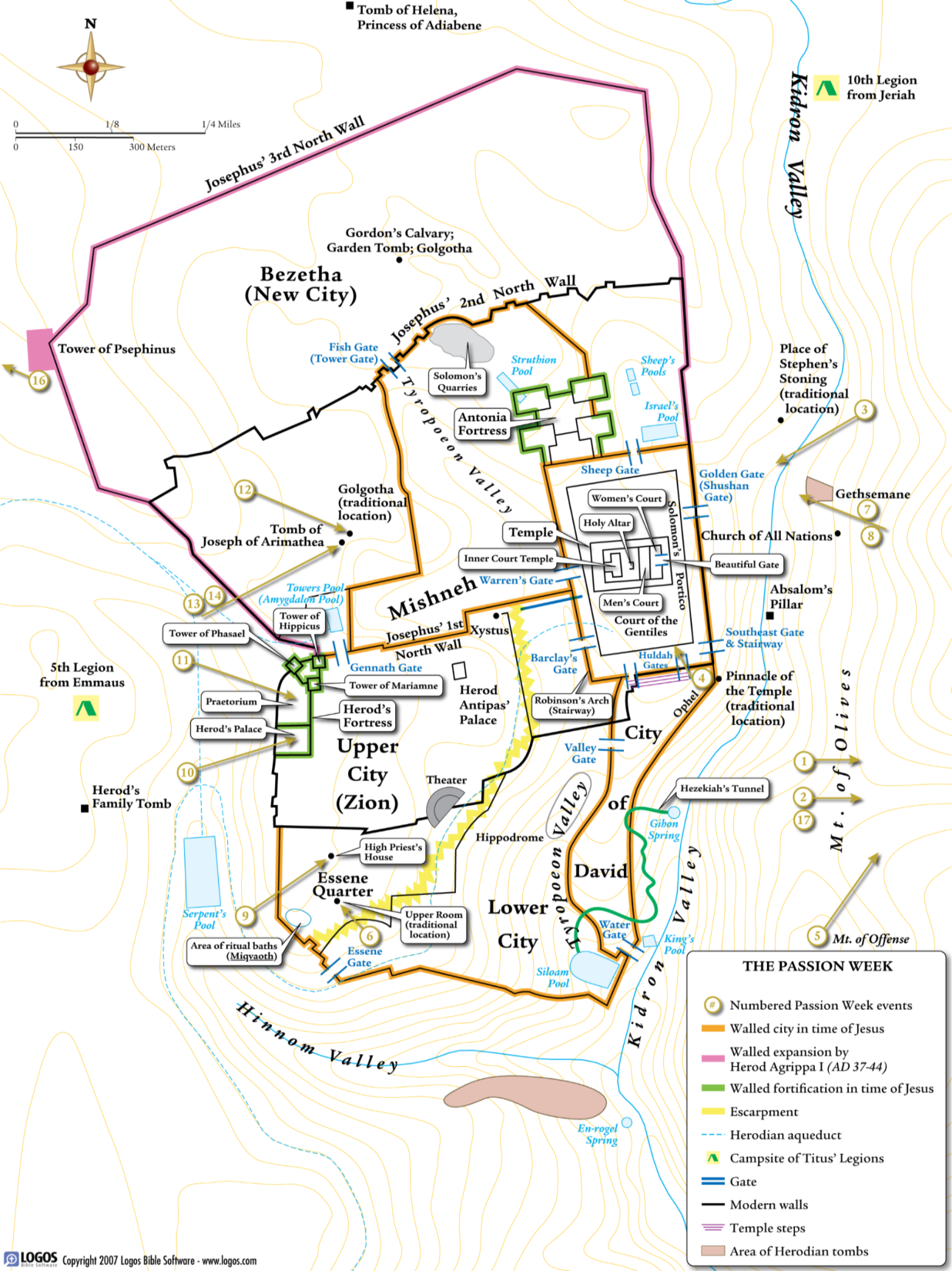 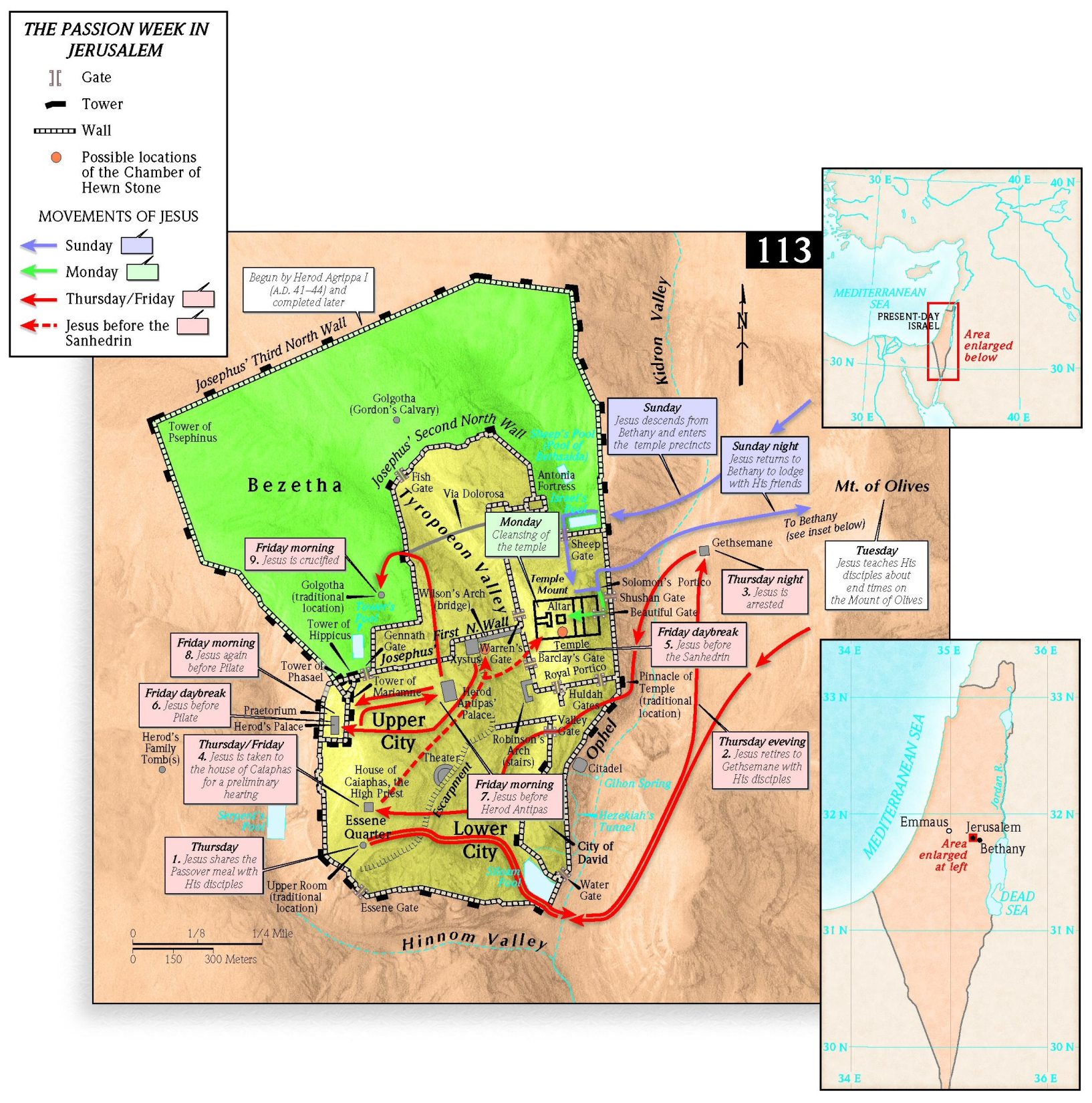